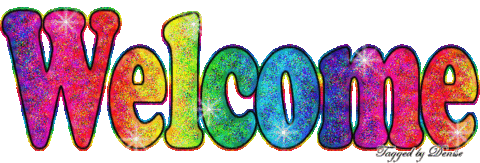 Today’s Class
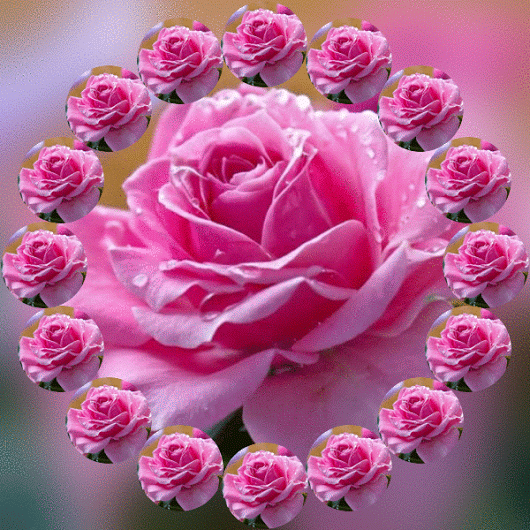 Identity
Teacher
Class
Md. Hamid Ullah
B.A(Hons), M.A (English) 34th BCS (Non Cadre)
Assistant Teacher ( English )
Daulatkhan Govt. High School, Bhola
Class     : 9-10
Subject : English 2nd 
Topic: Grammar
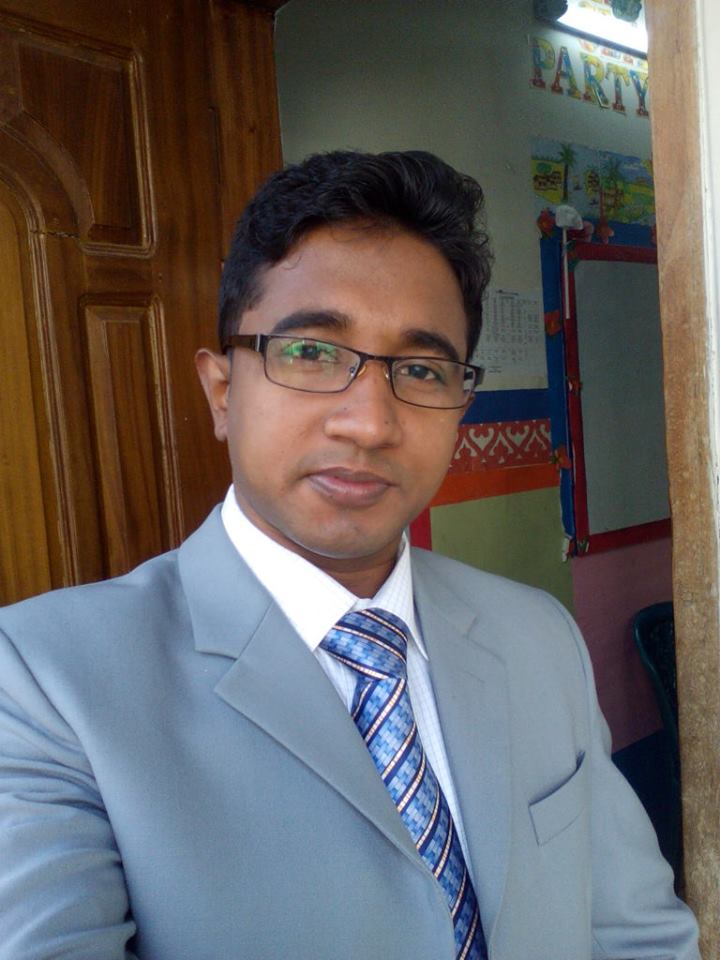 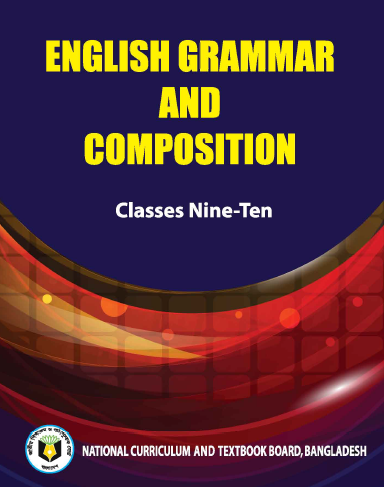 Look at the pictureWhat can you see?
who
There are two boys --------- are going to school
Look at the pictureWhat can you see?
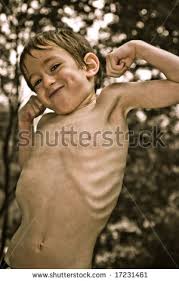 but
The boy is fat
the boy is thin
Look at the pictureWhat can you see?
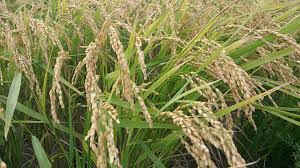 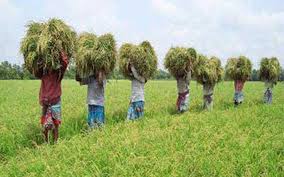 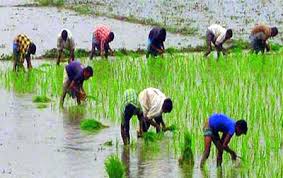 The farmers work hard
so that
they can get good crops
Can you guess what is our today’s topic?
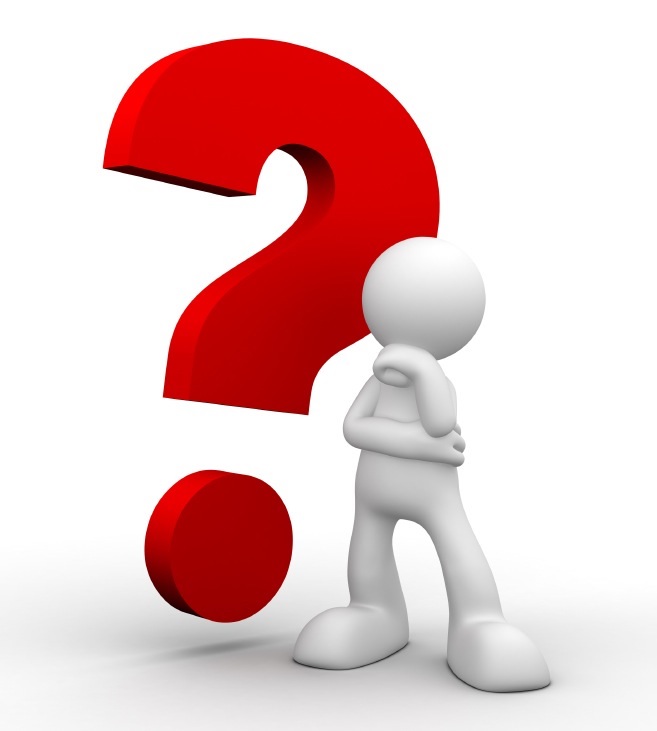 Facebook- Hamid Parvez
Our Today’s Class is on
CONNECTORS
Learning outcomes
After this class, the students will be able to
 Say about connectors 
talk about  some connectors of words
Write down connectors
Fill in the gaps with connectors
What is Connector?
Connectors  are some words that can connect two or more sentences into one. They help us to create longer sentences.
Examples:
We went there and met with my family members.
We study so that we can learn
FANBOYS
F = for (জন্য) 
 A = and (এবং)
 N = nor (এবং না)
 B = but (কিন্তু) 
 O = or (অথবা)
 Y = yet (তথাপি)
 S = so (তাই)
Seven coordinating conjunctions for using connectors
Some connectors and their meaning.
However(যাহোক)
Further(আরও/অধিকন্তু)
Similarly (একইভাবে)
Too (আরও/ অত্যাধিক)
Moreover(আরও/অধিকন্তু) 
Therefore (অতএব/এই কারণে)
As well (যেমন)
On the contrary (অপর পক্ষে/দিকে) 
On the other hand(অপর পক্ষে/দিকে)
Either ….or(এটা বা ওটা)
Neither…nor (নাএকটি না আর একটি)
Lest (পাছে ঘটে তাই/পাছে.. সেই ভয়ে)
As (যেমন/যেভাবে/যেহেতু/যেন)
Both…and (উভয় এবং)
Whether……or (হোক বা না হোক)
Not only..but also (শুধু এটা না ওটাও)
As though(যেন)
So that (যাতে)
So… that(এতই যে)
As well as(এবং)
Then (তারপর)
Such as (যেমন/উদাহরণস্বরূপ)
Since (যেহেতু/থেকে/)
When(তখন/ যখন/সেই সময়ে)
While (যখন/সেই সময়ে)
Unless (যদি না/ যদি তা না হয়)
Individual Work
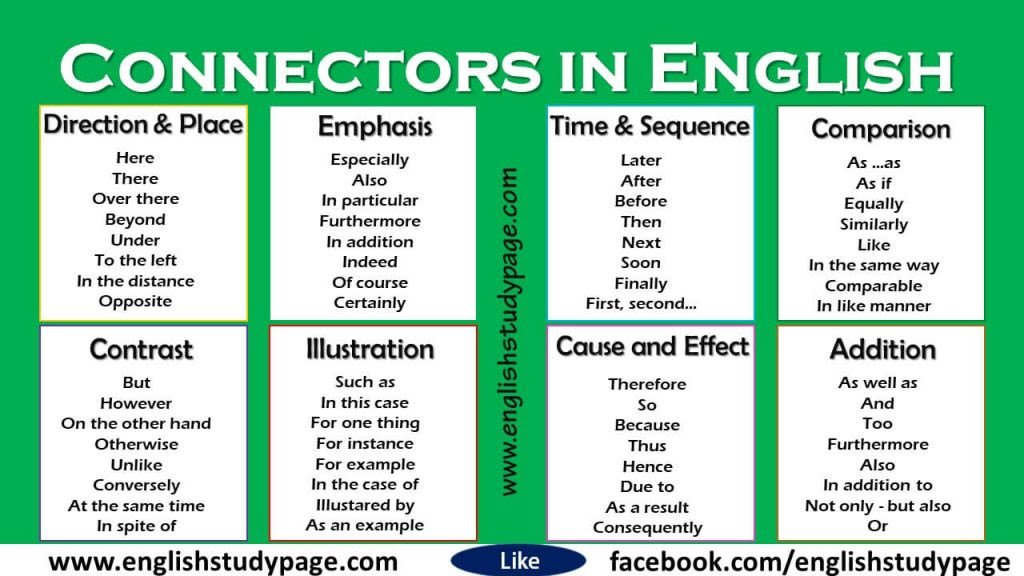 Some connectors come in the middle of the sentence
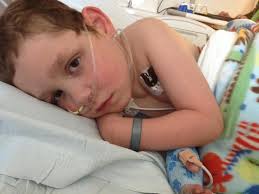 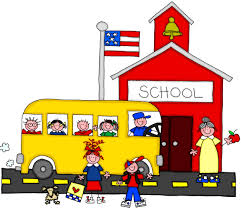 Rana could not go to school
he was admitted  into hospital
because
Some connectors come in the middle of the sentence
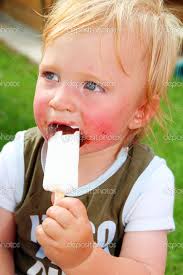 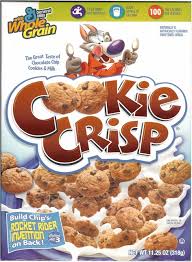 I like ice cream.
I do not eat crisp
but
Some connectors come in the middle of the sentence
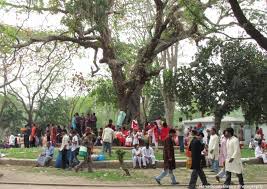 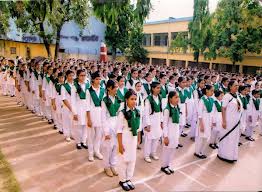 then
I went to school
I went to the park
ConnectorsAnd    or   but
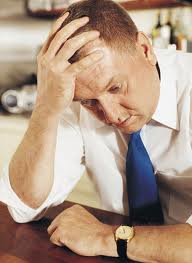 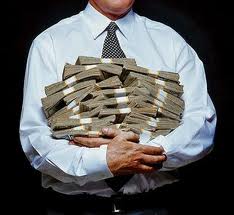 but
He is a rich man
he is unhappy
ConnectorsAnd    or   but
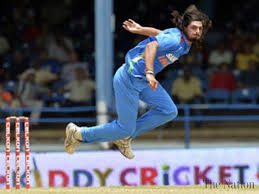 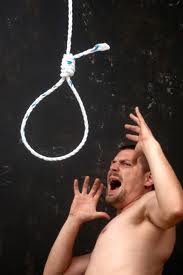 Do
Die
Or
ConnectorsAnd    or   but
Boys                girls are standing
and
Such  as (যেমন)
There are some fruits ------------------ 
Banana,  apple, plum  pear , strawberry , lemon
such as
Either – or (হয় এটা নয় ওটা)
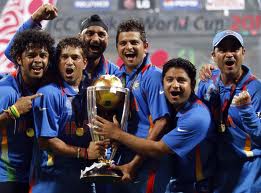 -------- Bangladesh ----- India will win the match.
Either
or
WHO (যে)
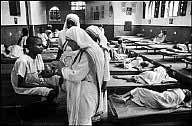 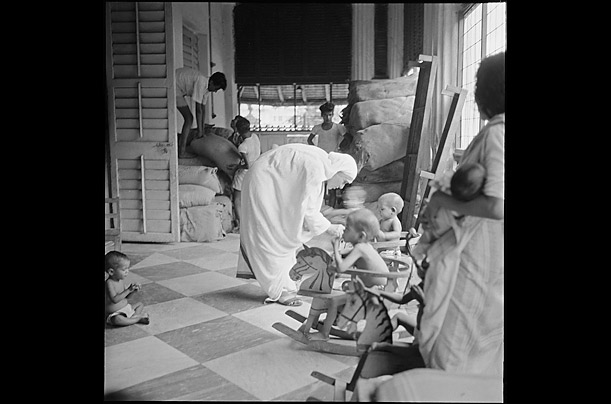 There was  a woman  ------- was very helpful and kind to people
who
WHICH (যা/যার)
There was  a fox ------------- had no tail.
which
Pair Work
So that
1.We go to market ---------------------  we can buy necessary things.
who
2.There was a king -------------------  was very cruel.
3.It is cow ---------------  gives us milk.
which
So that
4. We go to school  ---------------  we can acquire knowledge.
5.There are many people ---------------- do not work hard.
who
which
6. It is honesty ---------------   is the best policy.
7. ------------ you -------- your brother have done the work.
or
Either
Group Work
Complete the passage with suitable connectors.


Teaching is such a profession a)_____________ helps to build a nation. A teacher is b)____________________a guide c)_________________a pioneer. He has to dedicate to this noble profession in order to guide the nation. d)______________he is called an architect of a new society. e)______________ he neglects his duties, social discipline will break down.
that
both/not only
and/but also
So
If
Evaluation
Complete the passage with suitable connectors.

There lived a poor a)_____________honest farmer in a village. He lived a very simple life with his wife b)____________children. c)_____________ he was honest, he worked hard on his farm from dawn to dusk. One day d)____________ he was walking to his field, he suddenly saw a purse of gold on the road. He carried it at home e)____________ he could show it to his wife and children.
but
and
as
while
so that
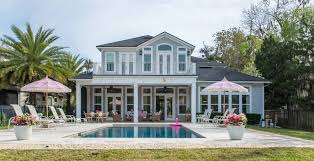 Home work
Complete the passage with suitable connectors. 

Population problem is the burning question of Bangladesh. a)________________it can be termed as number one problem. b)___________________ the population of a country is an asset, it has already become a great problem in our country c)___________________the country cannot afford to give people the basic necessaries of life. d)_________________ food, clothing, education, medicine and shelter are the basic necessaries of life. e)___________________our country cannot provide these equally to all.
Stay Home-Stay Safe
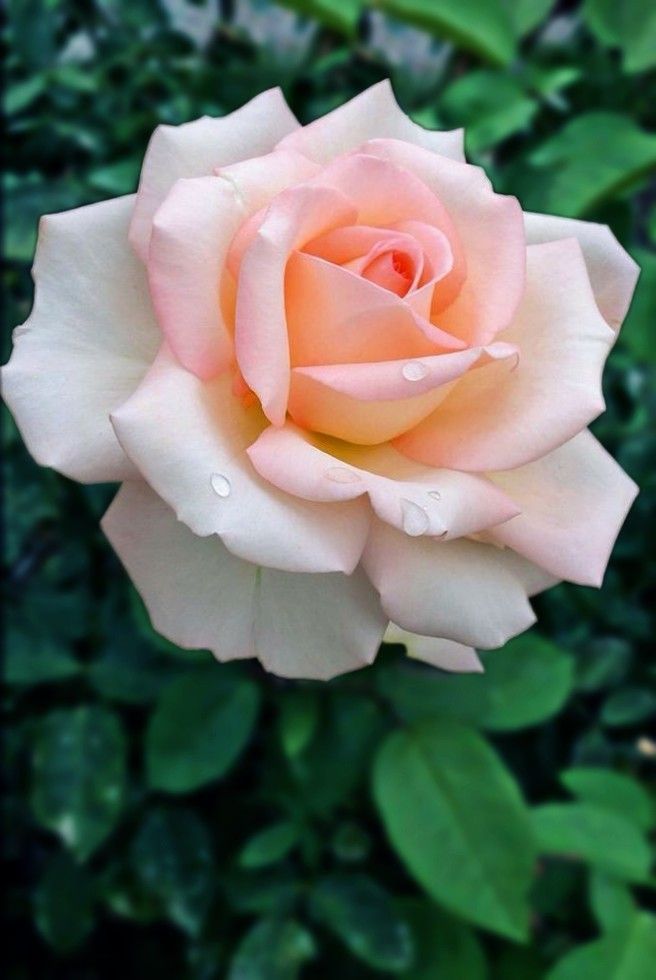 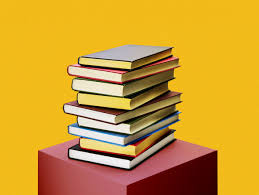 Study
Regularly
Thank You